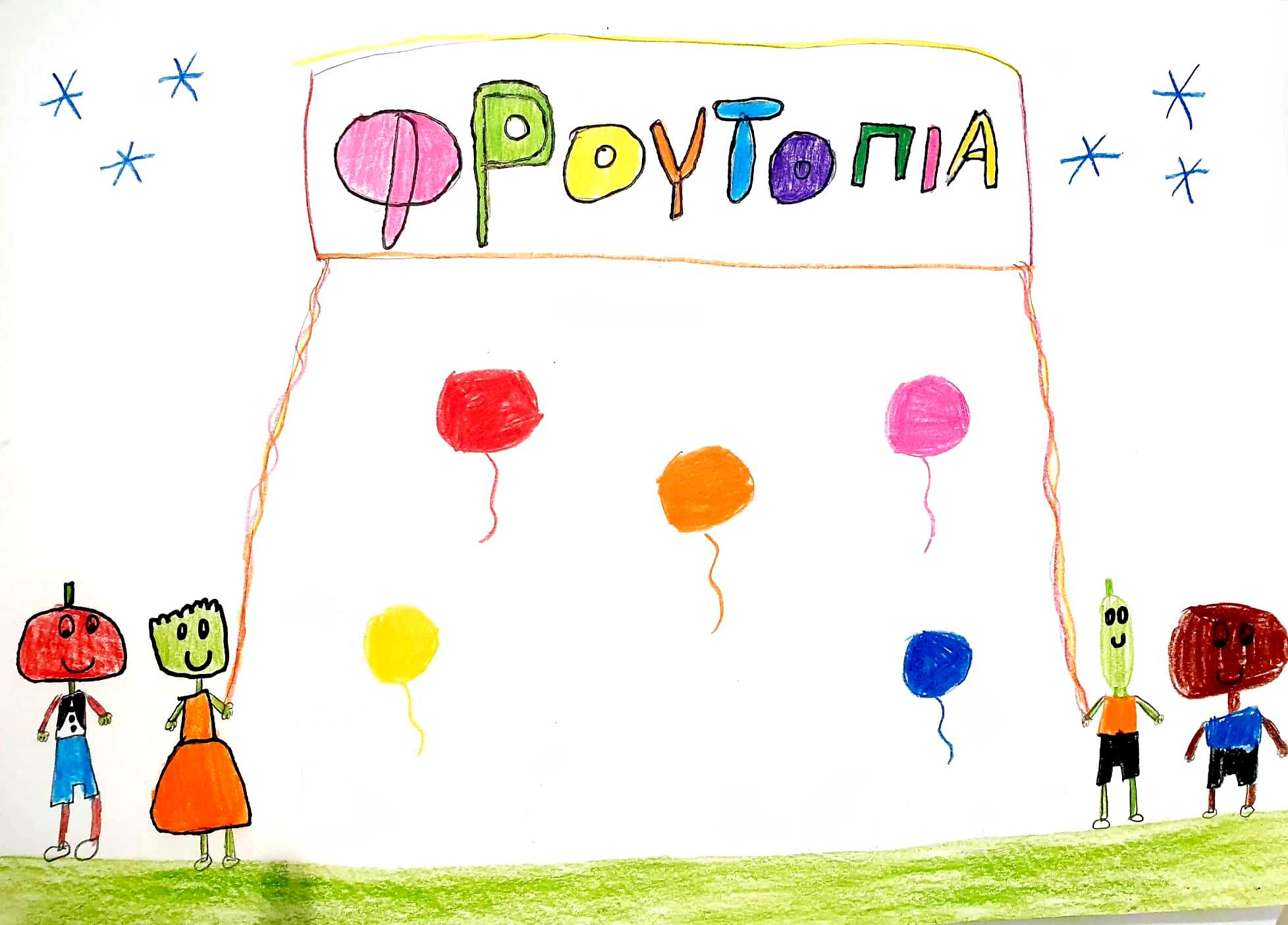 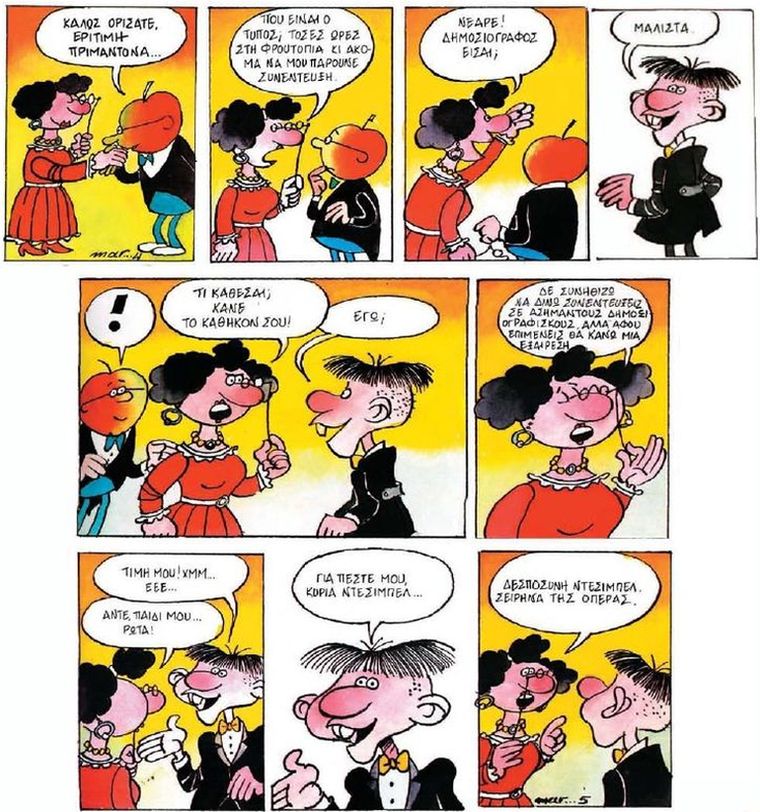 Η Φρουτοπία είναι ελληνική σειρά κόμικ που δημιουργήθηκε το 1983.

 Ολοκληρώθηκε σε τρεις κύκλους με 50 τεύχη.

 Επίσης, το κόμικ μεταφέρθηκε και στην τηλεόραση, με πρεμιέρα το 1985.
ΦΡΟΥΤΟΠΙΑΗ απαγωγή της Μαρουλίτας
Συγγραφέας:
 Ευγένιος Τριβιζάς 


Σκιτσογράφος: 
Νίκος Μαρουλάκης
ΦΡΟΥΤΟΠΙΑ
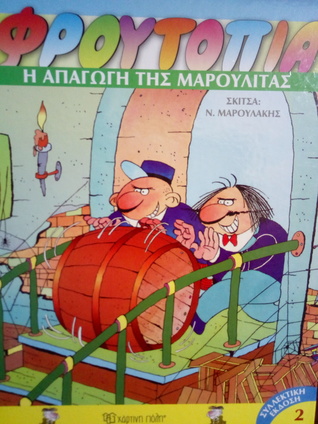 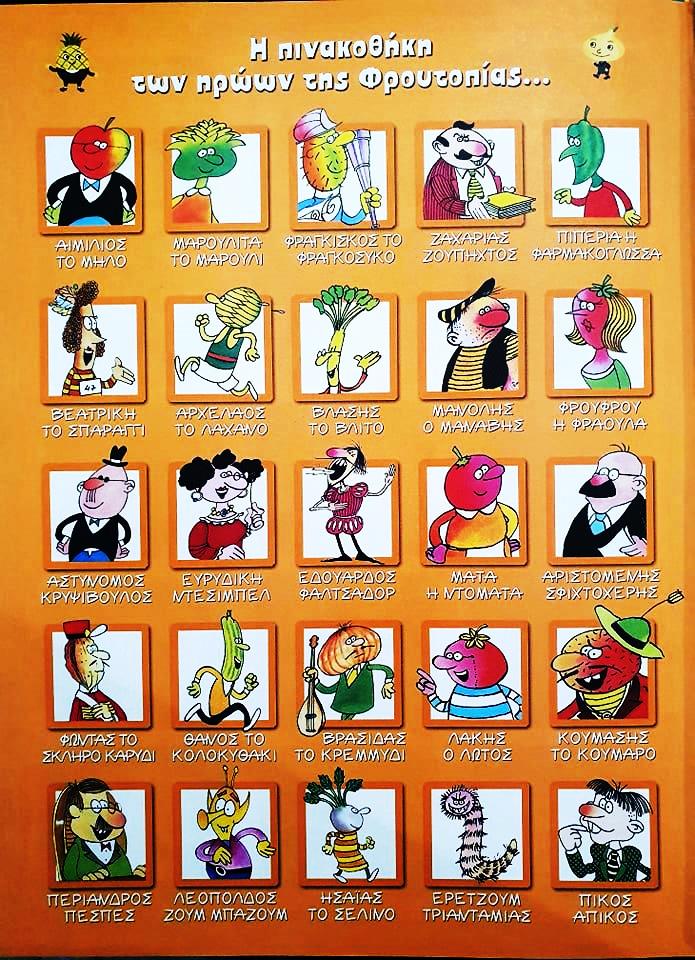 Οι ήρωες της Φρουτοπίας
Μαρουλίτα το μαρούλι
Αιμίλιος
 το μήλο
Θάνος το κολοκυθάκι
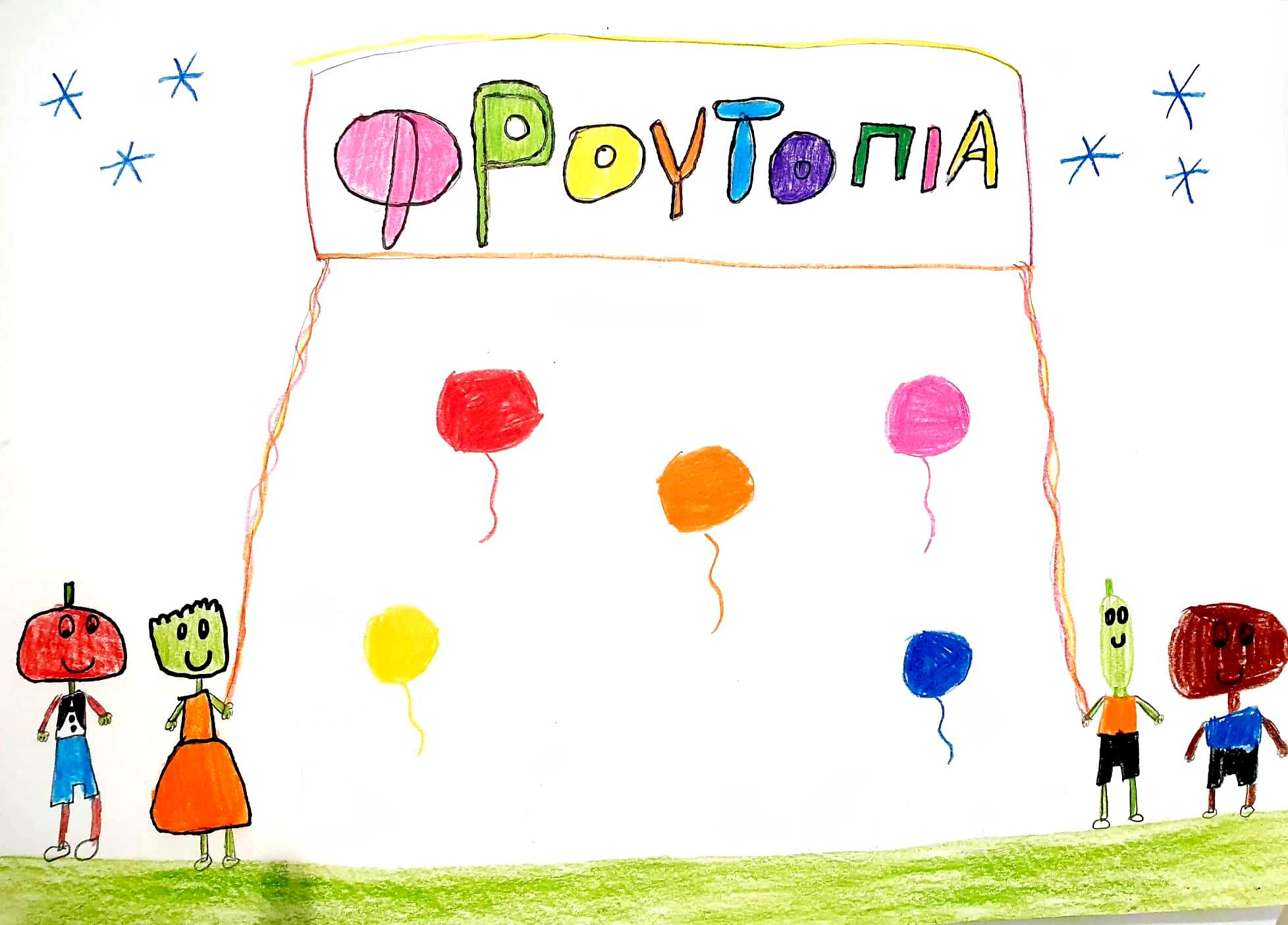 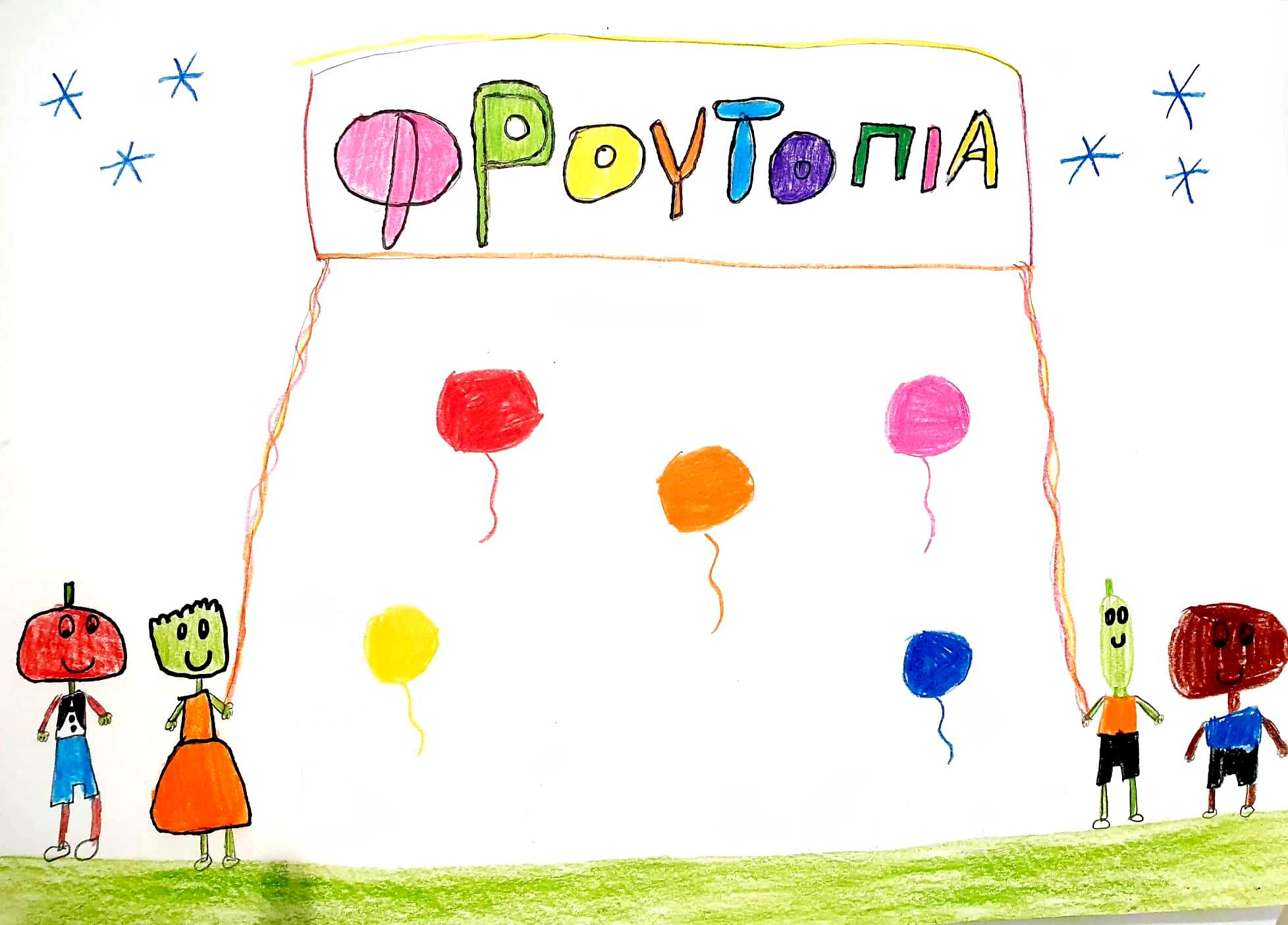 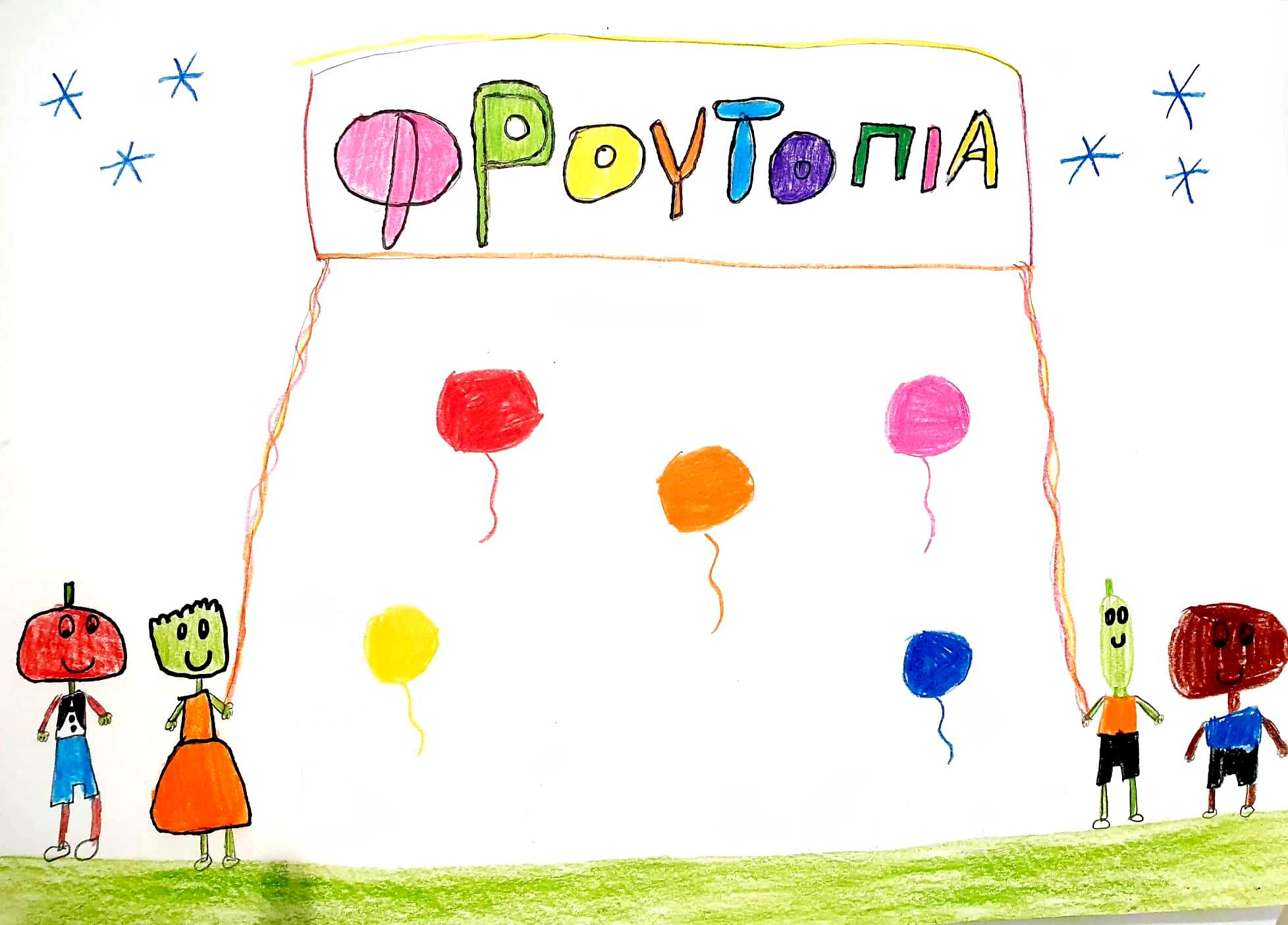 Πίκος Απίκος
Ερετζούμ ο Τριανταμίας
Μανόλης
 ο μανάβης
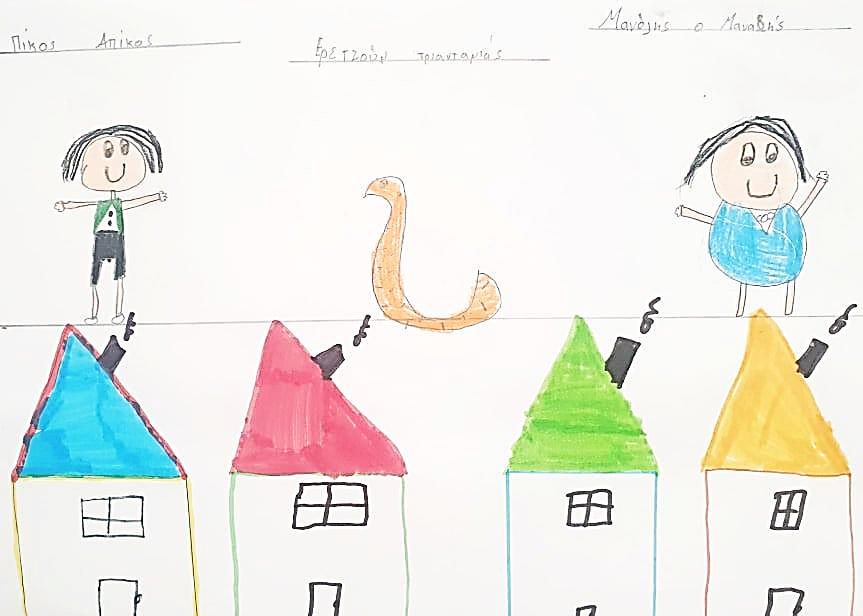 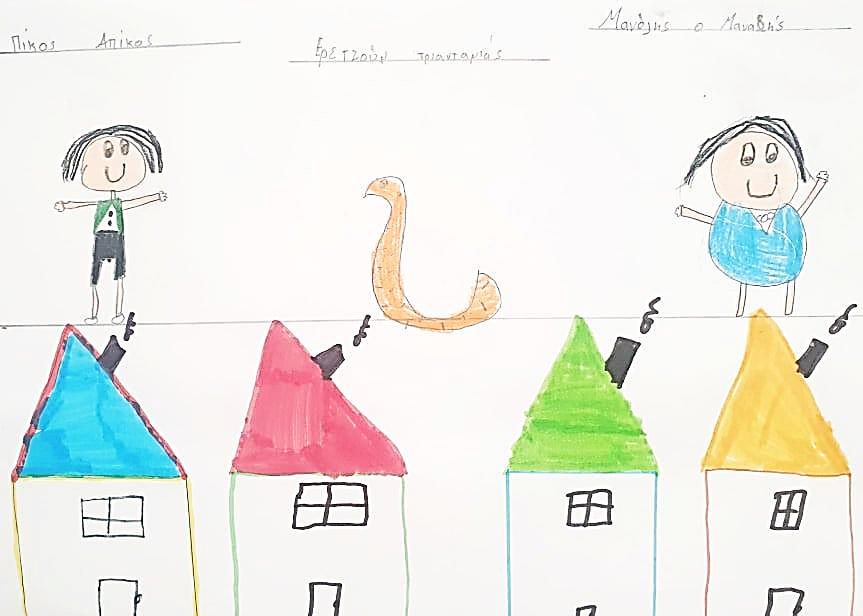 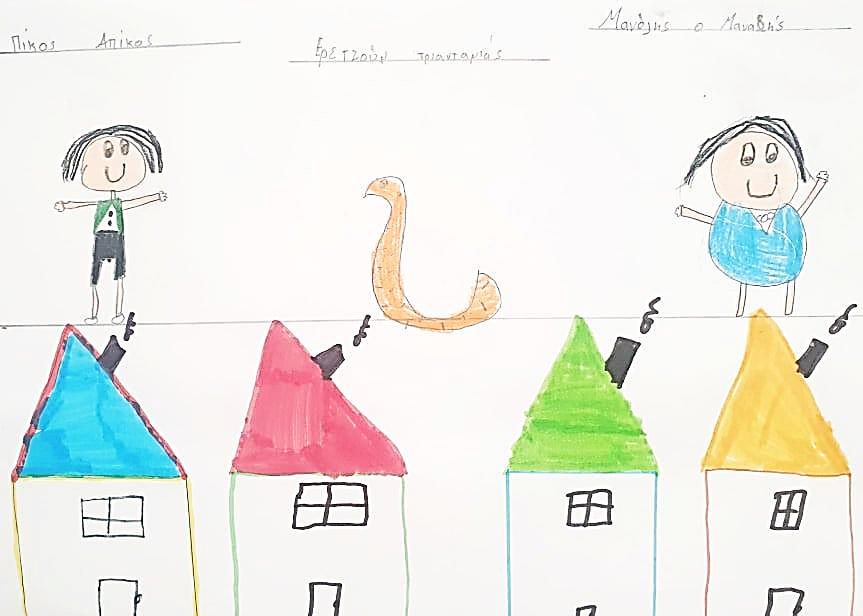 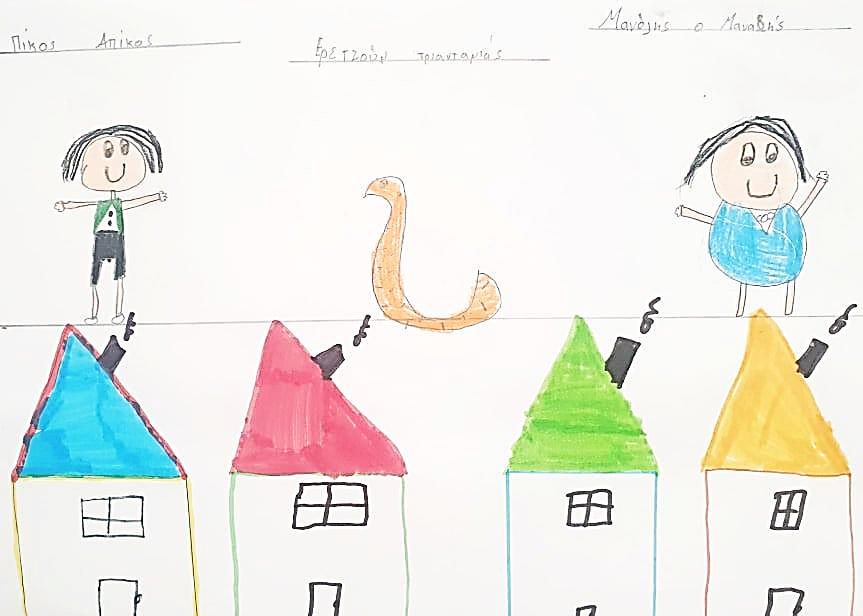